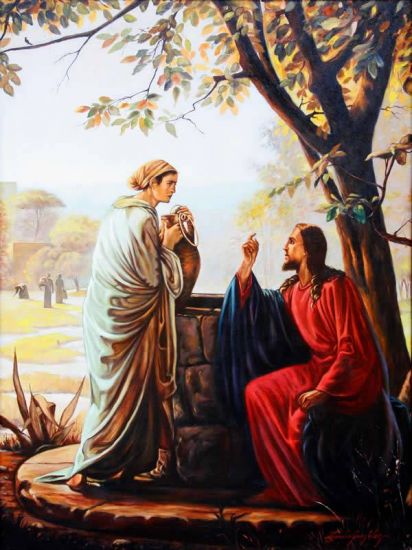 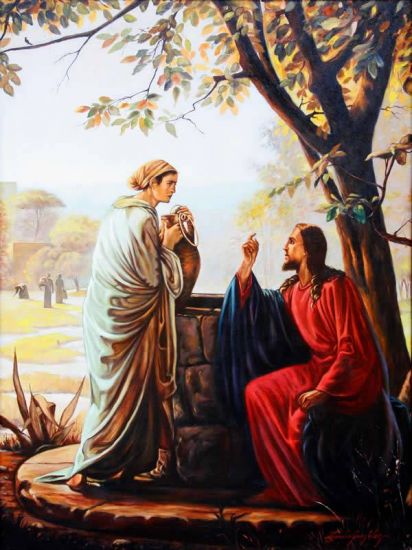 COMO PODEMOS CREER EN  EL CRISTO Juan 4: 39-42
El Propósito  del  Libro Juan 20:30-31

Para que creáis que Jesús es el Cristo 

Para que creyendo tengáis vida en su nombre

Esta palabra para indica el propósito por el 
   cual   Juan escribe el libro
I - LOS SAMARITANOS CREYERON EN EL POR EL           TESTIMONIO DE LA MUJER SAMARITANA
El testimonio de esta mujer tenía mucha fuerza por causa del entusiasmo y convicción con que hablaba. ¿Es a si nuestro entusiamos y convicción?

 La mujer dejo sus quehaceres   dejo su cántaro  y fue a la ciudad  y dijo a los hombres lo que tenia que decir a cerca a Jesús  Juan 4:28

Ella dio su testimonio con claridad dijo lo suficiente  para llevar a sus vecinos  a Cristo . Es interesante que esta mujer samaritana tuvo su parte en esta cosecha .

Cuan tímidos  y cobardes somos nosotros  frecuentemente hoy en día  al no hablar del testimonio de Cristo el Evangelio ; Pablo predico  1 Corintio 1:6 2:1
5  La mujer invito  a los samaritanos a venir a ver ¿No será este el Cristo? Juan 4:29 ¿ es así usted      invita a sus amigos a venir a escuchar  de Cristo? 6- Los samaritanos salieron de la ciudad y vinieron         a el Juan 4:30;39  Mucha gente que vivía en ese        pueblo de samaria creyó en Jesús 7 Ellos creyeron dice Juan  4:42 Ahora creemos no     por lo que tu nos dijiste . 8  Los samaritanos querían saber mas de Jesús  la         siega continuo de manera gloriosa  Juan 4:49
JUAN  4:41 POR LA PALABRA DEL  CRISTO
Y creyeron muchos mas por la palabra de el .

Los samaritanos dicen nosotros mismos hemos oído Juan 4:41 Cristo cuando viniera nos declarara todas las cosas   Juan 4:25

Jesús había dicho a la mujer que la salvación viene de los judios Juan 4.22

Durante estos dos días les dijo a los samaritanos  que el era el mesías como había dicho a la mujer Juan 4.26

Ellos creyeron ;  dice sabemos que verdaderamente Este es el salvador Mateo 1:21 ellos creyeron que Cristo  fue exaltado  a la diestra de Dios por príncipe y salvador para dar a Israel  arrepentimiento  y perdón  de pecados   Hechos 5:31
JESUS HERMANOS ES EL SALVADOR DEL MUNDO
Jesús  era y es el salvador del mundo Si usted no cree y obedece morirá en pecado Juan 8:24
El  es el único que puede rescatar a las personas de la situación terrible y desesperada en que se encuentran 
La samaritana hermanos y amigos es el ejemplo  de cómo actúa el poder salvador de Jesús 
Jesús llego a la vida de esta mujer y le hizo ver su situación  moral y espiritual  Juan 4:16-18
JESUS conoce el corazón del hombre Juan 2:24-25
El sabe si en su vida hay pecado y desea salvarle como a esta mujer  quiere desligar de su pasado y darle una vida nueva
Conclusión
Recordemos que podemos creer por predicar el testimonio de Dios  2 Timoteo 1:8-10 
Por tanto, no te avergüences de dar testimonio de nuestro Señor, ni de mí, preso suyo, sino participa de las aflicciones por el evangelio según el poder de Dios, 9quien nos salvó y llamó con llamamiento santo, no conforme a nuestras obras, sino según el propósito suyo y la gracia que nos fue dada en Cristo Jesús antes de los tiempos de los siglos, 10pero que ahora ha sido manifestada por la aparición de nuestro Salvador Jesucristo, el cual quitó la muerte y sacó a luz la vida y la inmortalidad por el evangelio
Podemos creer por las palabras del Cristo 
Podemos creer creyendo que el es el salvador del mundo